Largo Medical Office Building
Presented by Thaison Nguyen
Architectural Engineering Structural Option	Structural Committee| Faculty Advisor
[Speaker Notes: Notes:]
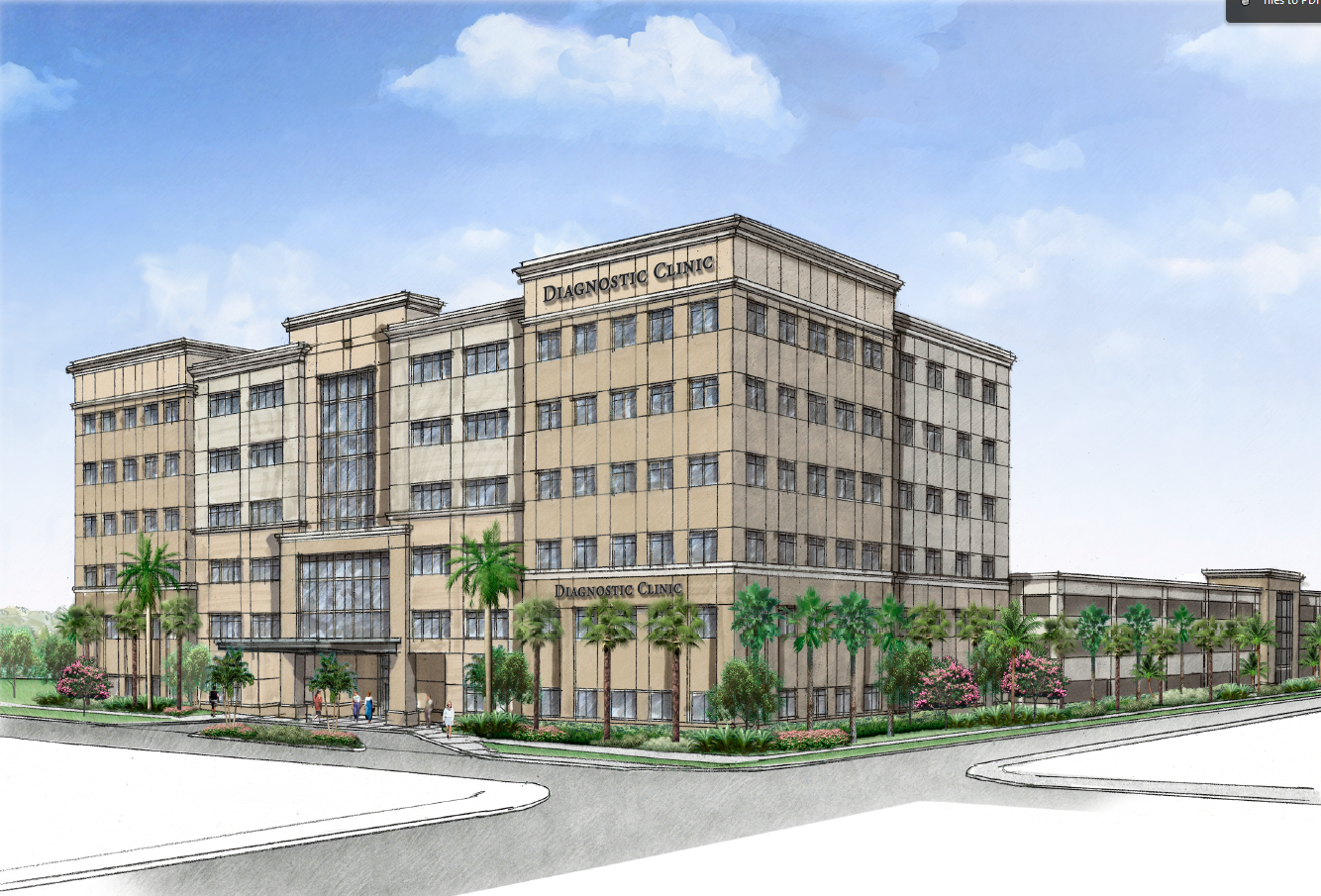 General
Gross Area: 154,240 sq. ft.
As-Built Cost: $12.6 Million (not including equipment)
Dates of Construction: August 2008 — November 2009
Project Delivery Method: Design-Bid-Build

MEP Systems
Primary Cooling: DX with (2) Cooling Towers
Heating: Resistant Heating Elements located at each floor
Electrical: 480/277V 3 phase - High Voltage
	208/120V 3 phase - Low Voltage
Lighting: LED and Fluorescent Lighting with occupancy and photo-sensors
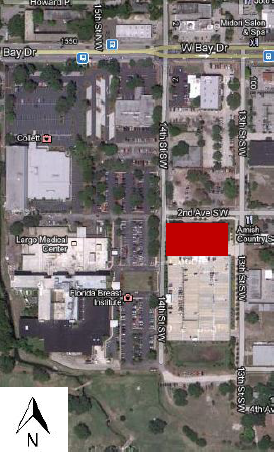 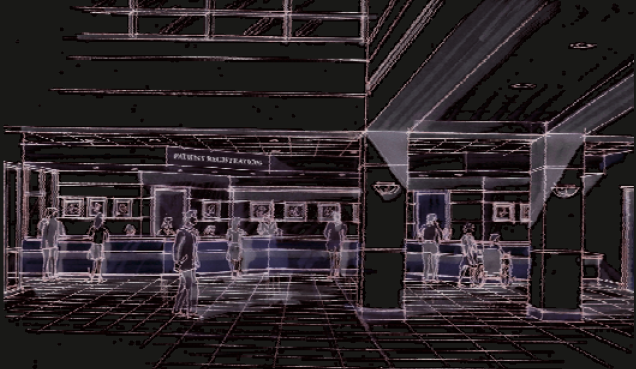 Source: Oliver, Glidden, Spina & Associates
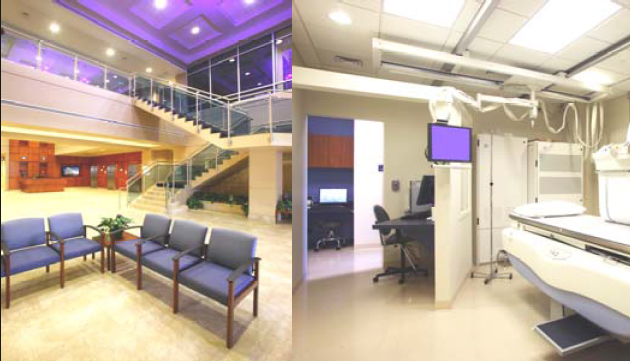 Source: Oliver, Glidden, Spina & Associates
Source: Oliver, Glidden, Spina & Associates
Building Overview			Scope and Intent		Solving Torsional Irregularity			Construction Management			Lessons Learned
[Speaker Notes: Notes:]
Project Intent

Tame torsional and soft-story effects

Project Scope

Evaluate redesigns of LMOB’s lateral system

Façade redesign
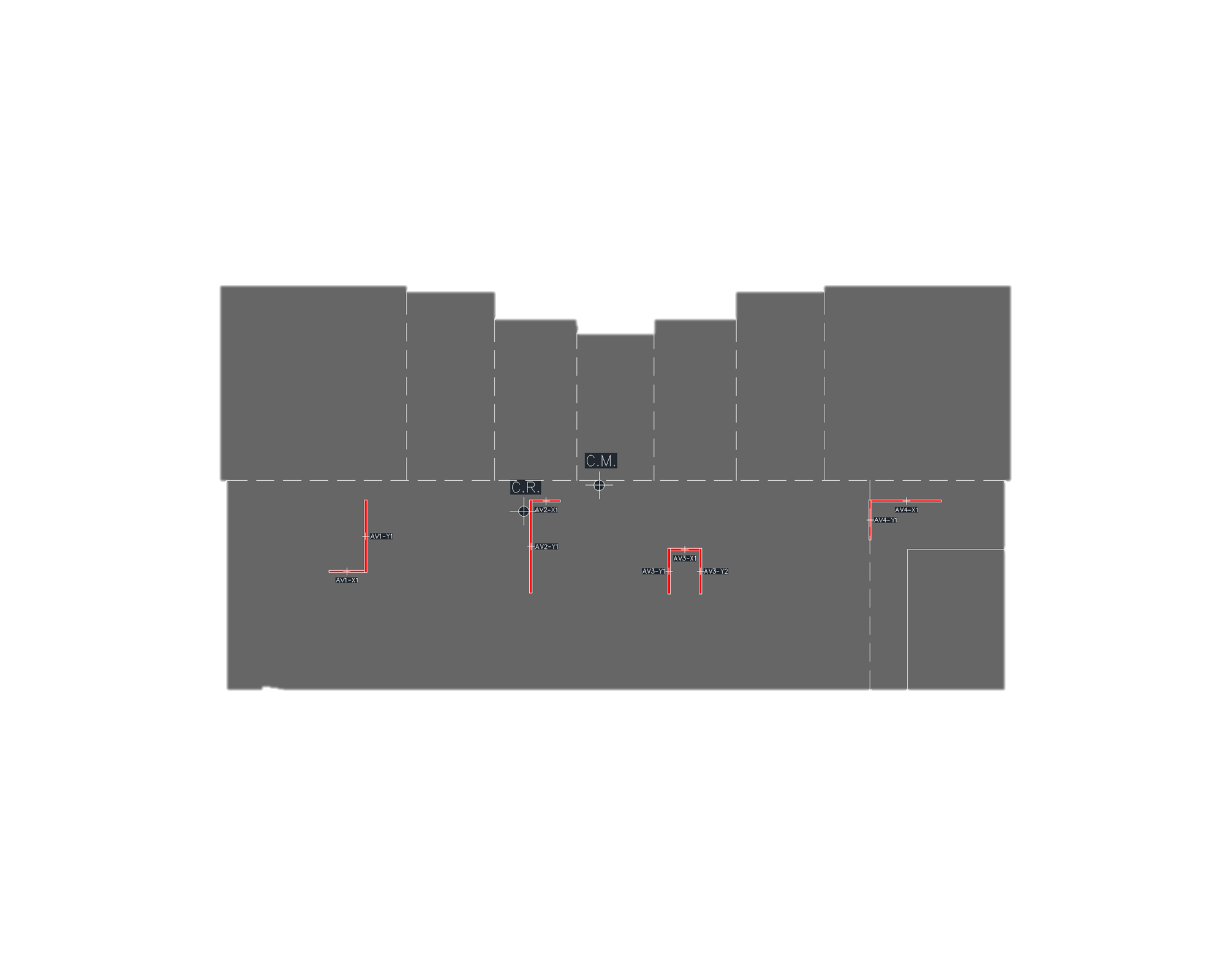 Building Overview			Scope and Intent		Solving Torsional Irregularity			Construction Management			Lessons Learned
[Speaker Notes: Notes:]
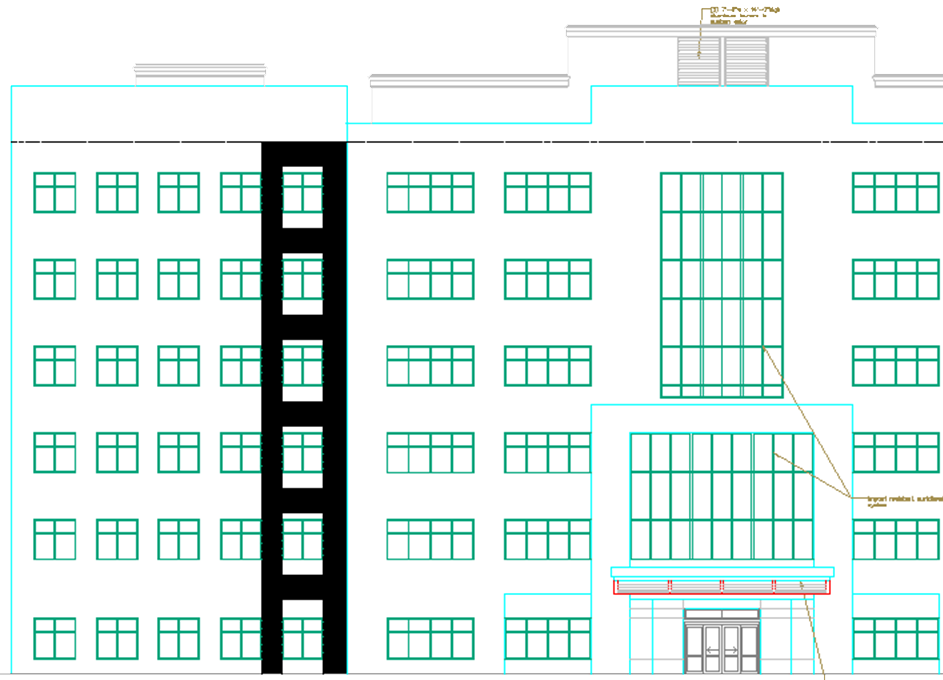 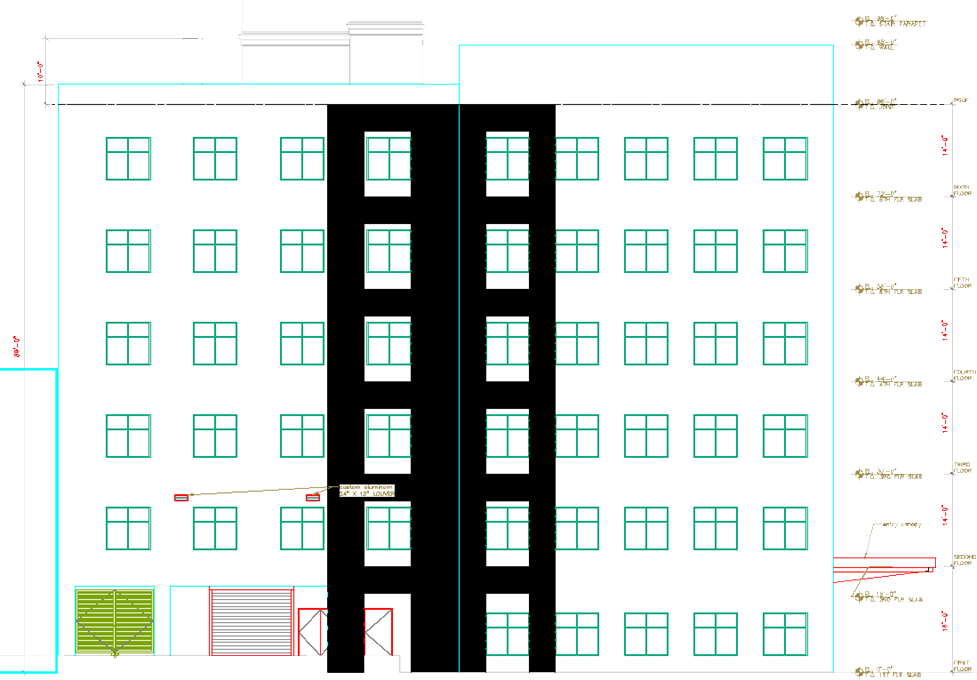 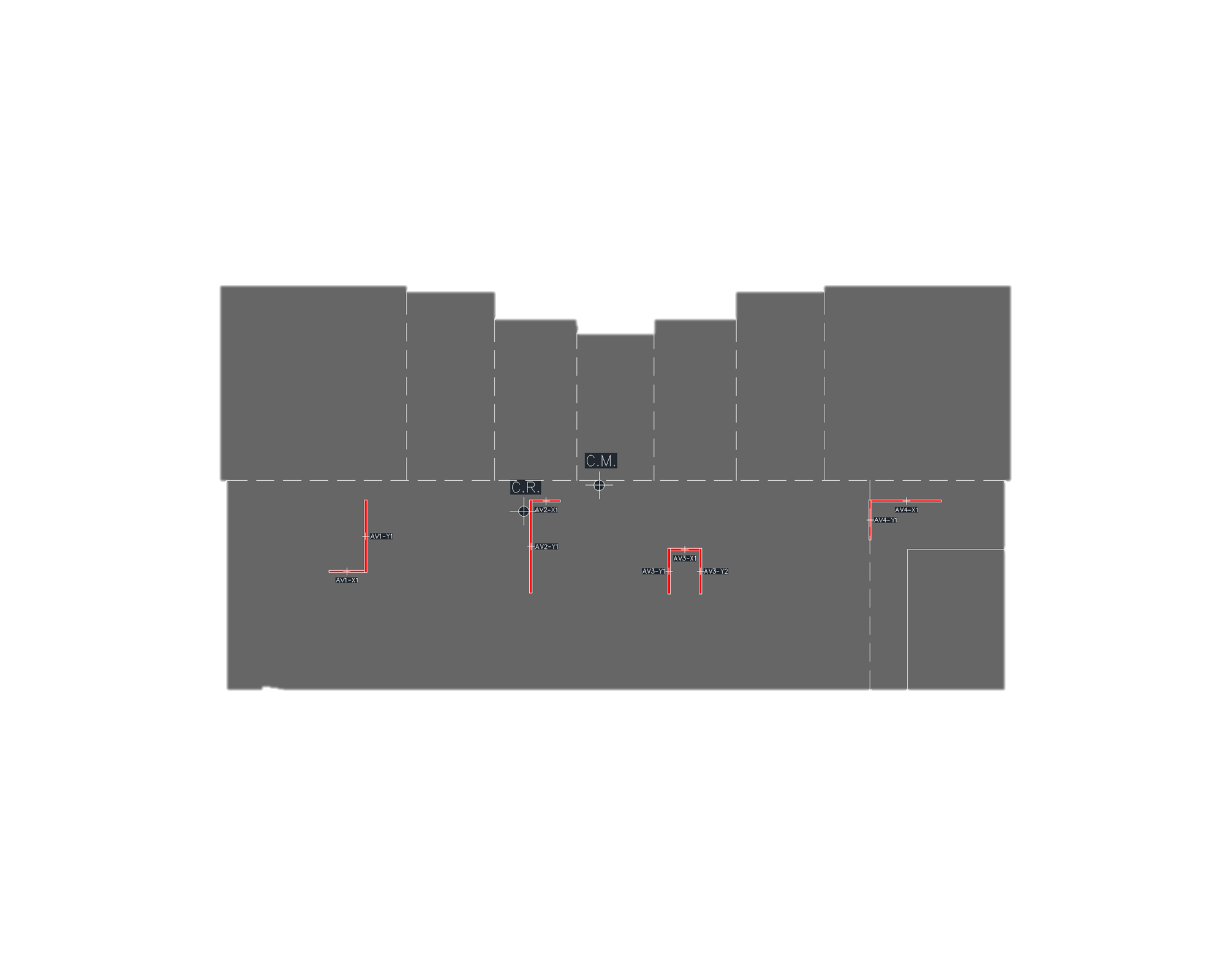 East Façade
North Façade
Building Overview			Scope and Intent		Solving Torsional Irregularity			Construction Management			Lessons Learned
[Speaker Notes: Notes:]
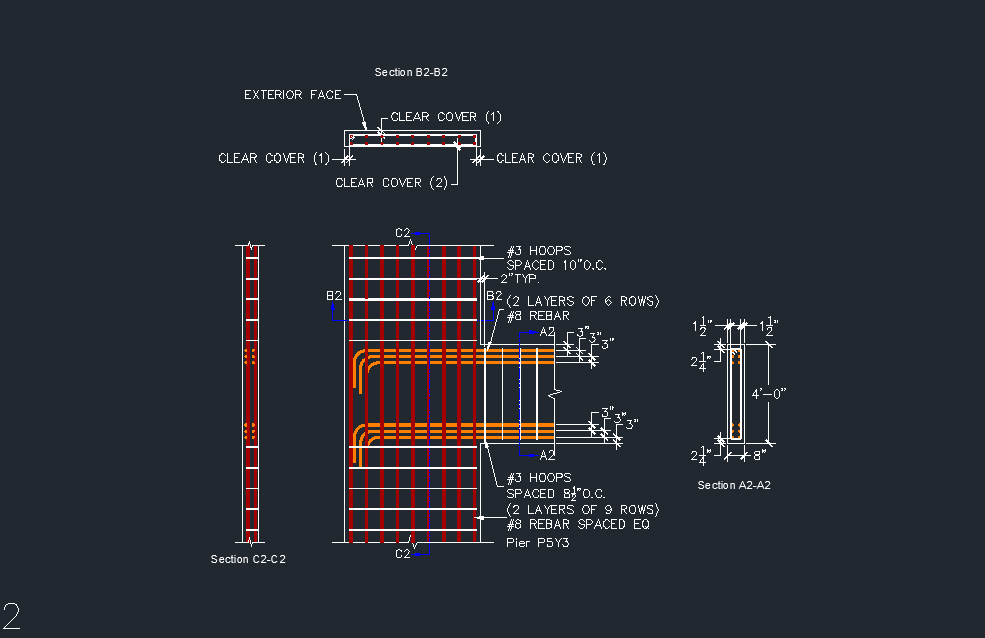 Building Overview			Scope and Intent		Solving Torsional Irregularity			Construction Management			Lessons Learned
[Speaker Notes: Notes:]
Design II

Move lateral force resisting elements to the perimeter

General Design Process

1. Based on building symmetry and openings in façade, select locations for lateral force resisting elements

2. Determine stiffness of preliminary lateral force resisting elements

3. Access torsional effects 

4. Design individual components
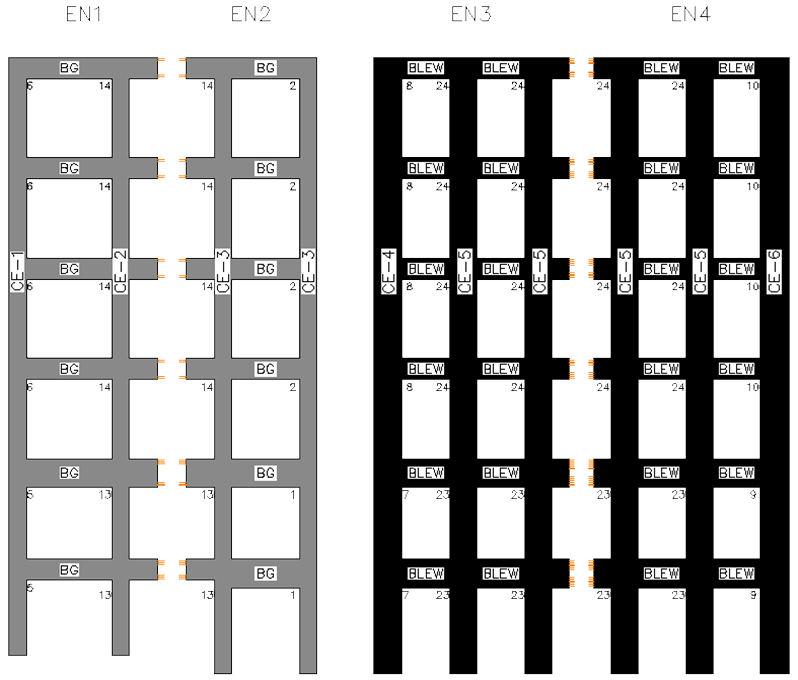 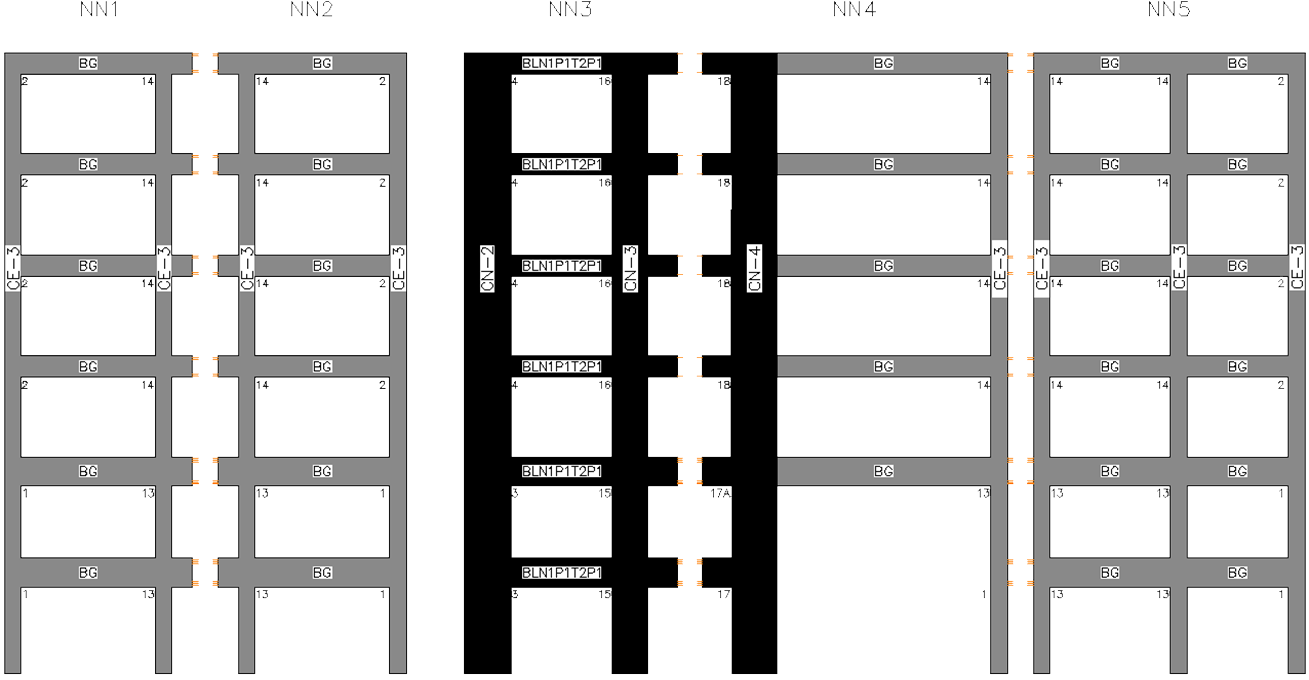 East Façade Tilt-Up Wall Panels
North Façade Tilt-Up Wall Panels
Building Overview			Scope and Intent		Solving Torsional Irregularity			Construction Management			Lessons Learned
[Speaker Notes: Notes:]
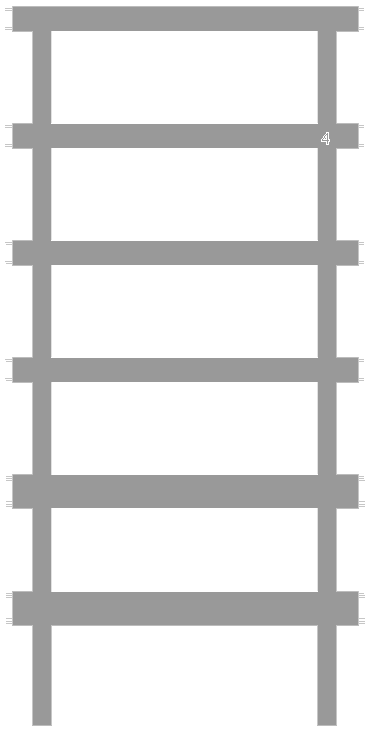 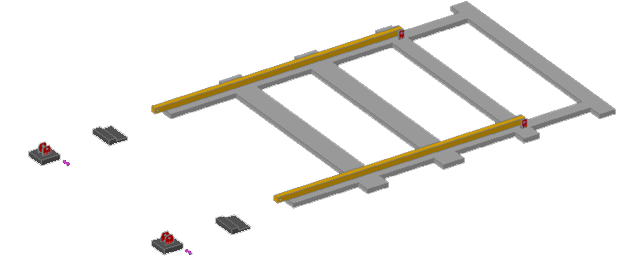 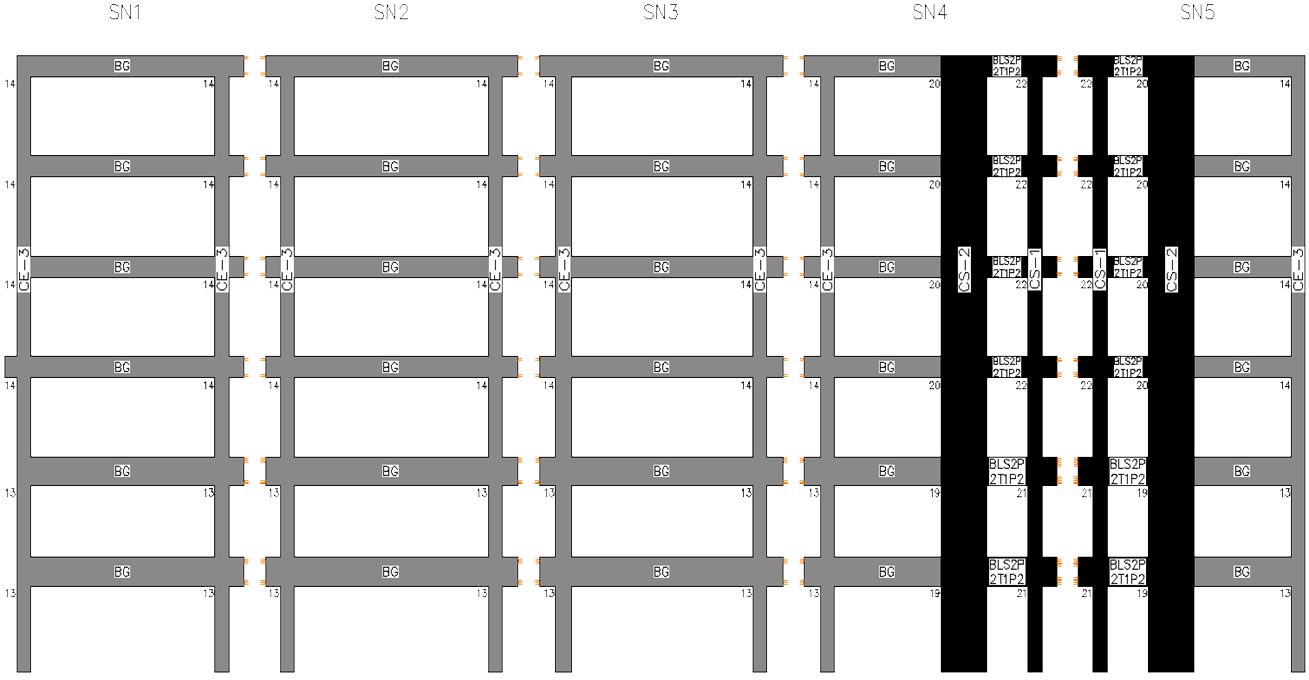 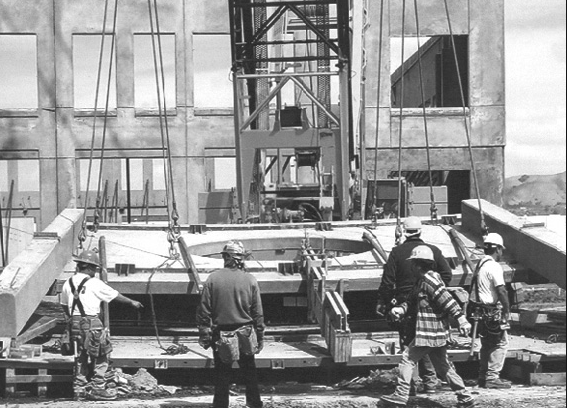 South Façade Tilt-Up Wall Panels
Source: TCA, 2006
Building Overview			Scope and Intent		Solving Torsional Irregularity			Construction Management			Lessons Learned
[Speaker Notes: Notes:]
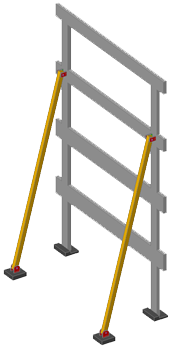 Building Overview			Scope and Intent		Solving Torsional Irregularity			Construction Management			Lessons Learned
[Speaker Notes: Notes:]
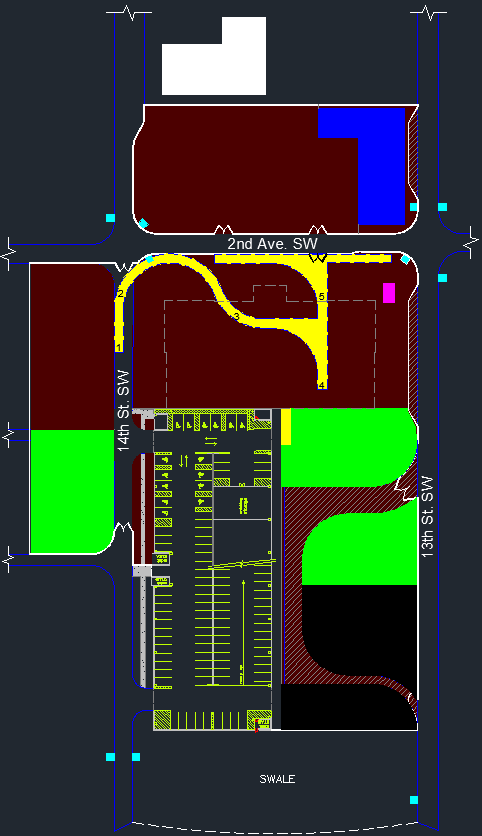 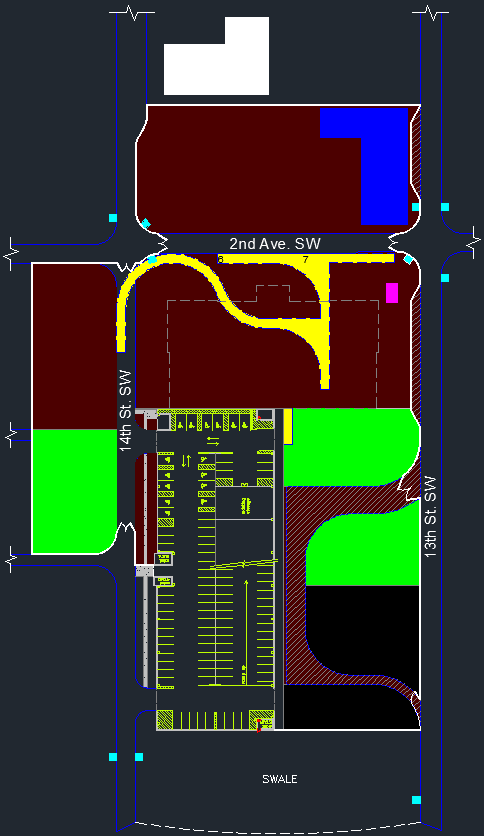 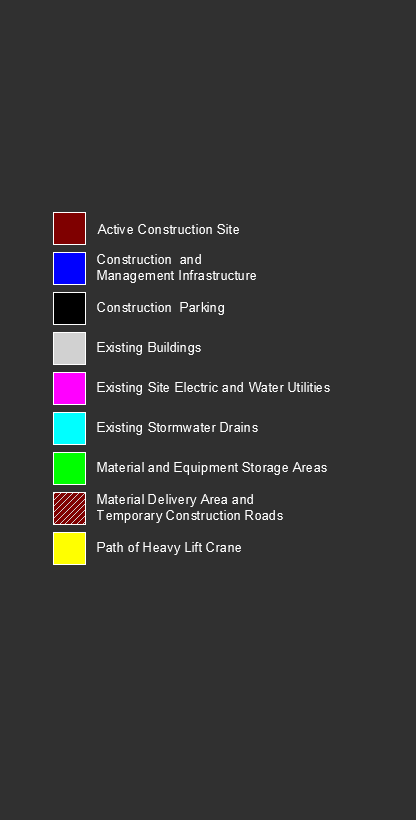 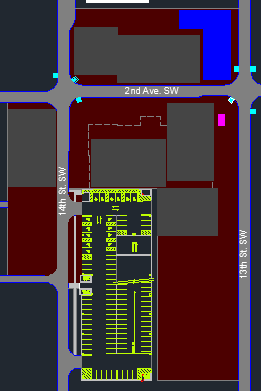 Position 3
Position 5
Position 6
Position 7
Position 4
Position 2
Position 1
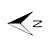 Building Overview			Scope and Intent		 Solving Torsional Irregularity			Construction Management 			Lessons Learned
[Speaker Notes: Notes:]
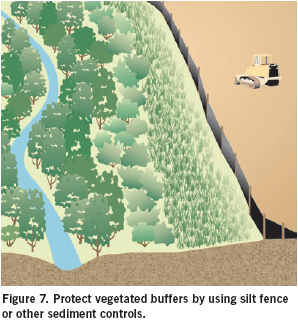 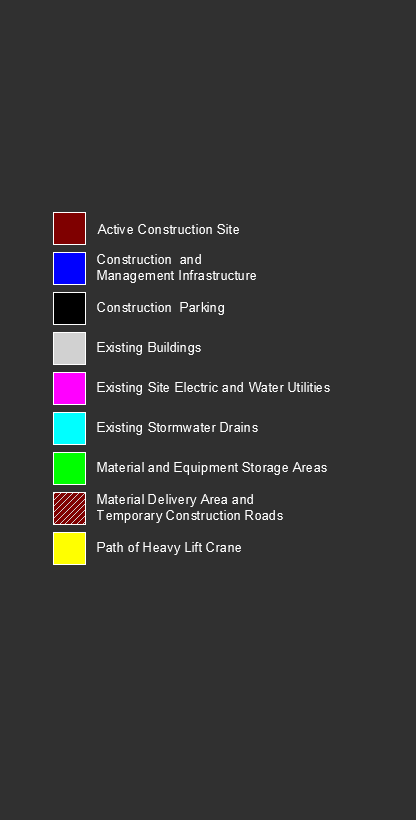 Construction Logistics
1. No weather related or safety violations that will cause delays
2. Reduce impact on surrounding facilities
3. Prevent contaminants from leaving site
4. Keep track of all equipment and materials on the site
5. Maximum equipment and material dimensions are bounded
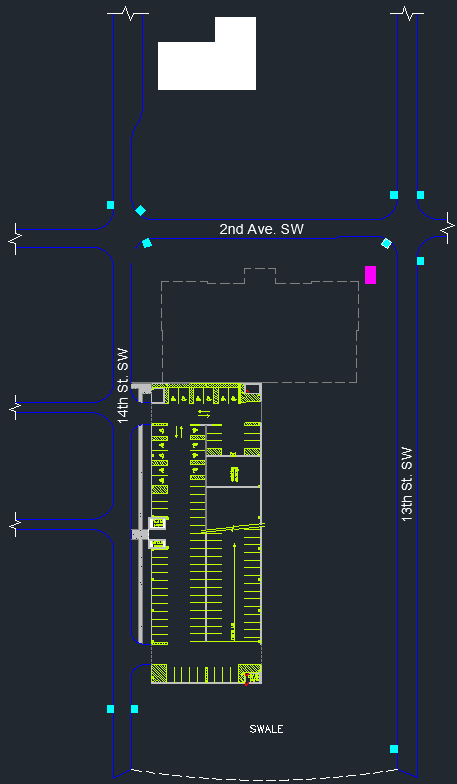 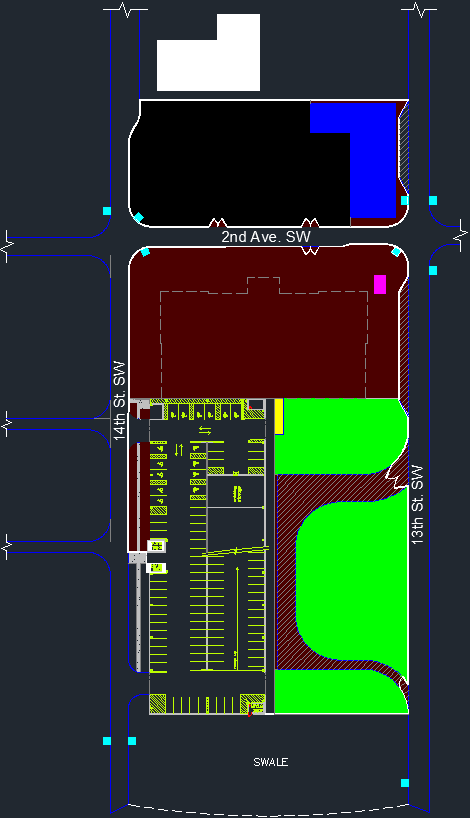 Source: EPA Stormwater Management Guide
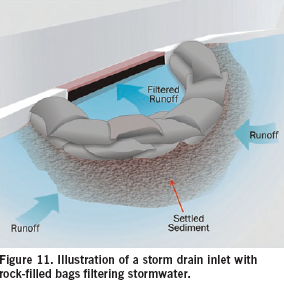 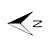 Source: EPA Stormwater Management Guide
Building Overview			Scope and Intent		Solving Torsional Irregularity			Construction Management			Lessons Learned
[Speaker Notes: Notes:]
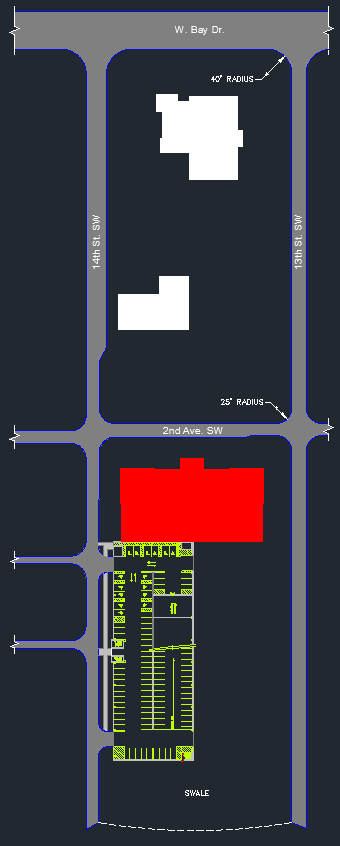 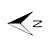 Building Overview			Scope and Intent		Solving Torsional Irregularity			Construction Management			Lessons Learned
[Speaker Notes: Notes:]
Original = 0.72, Design I = 0.62, Design II = 0.65
Building Overview			Scope and Intent		Solving Torsional Irregularity			Construction Management			Lessons Learned
[Speaker Notes: Notes:]
Carry on the struggle
[Speaker Notes: Notes:]
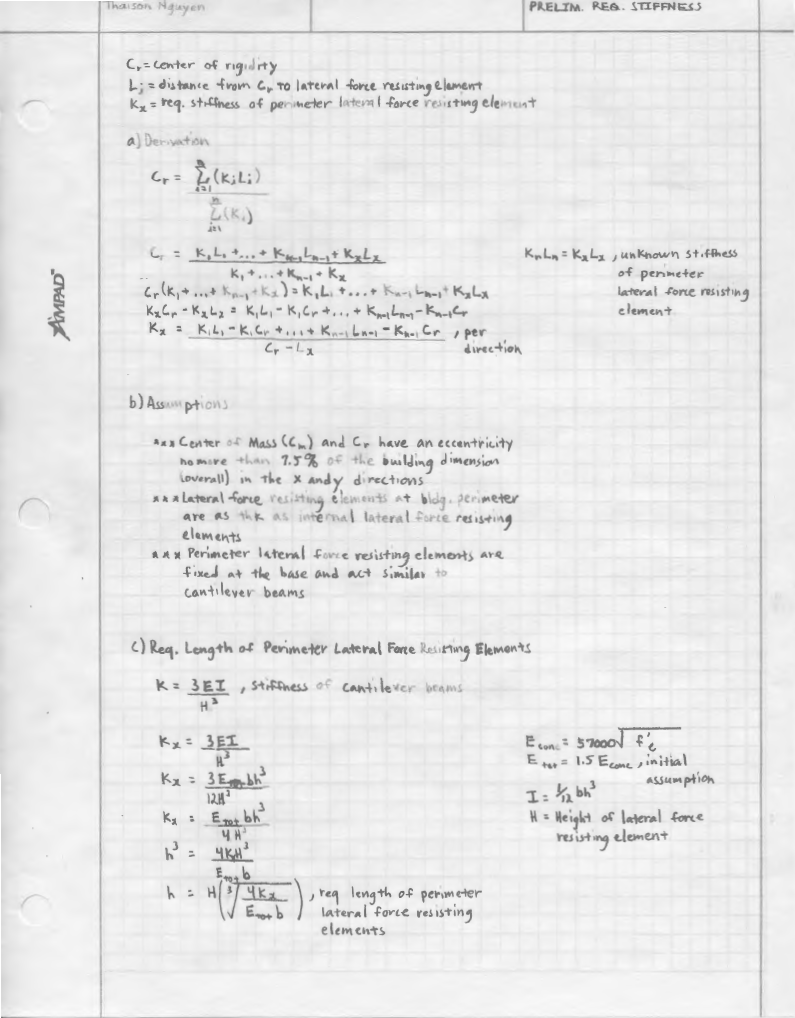 Appendix
Building Overview			Scope and Intent		Solving Torsional Irregularity			Construction Management			Lessons Learned
[Speaker Notes: /*Stiffness derivation for prelim design – Hand*/]
Building Overview			Scope and Intent		Solving Torsional Irregularity			Construction Management			Lessons Learned
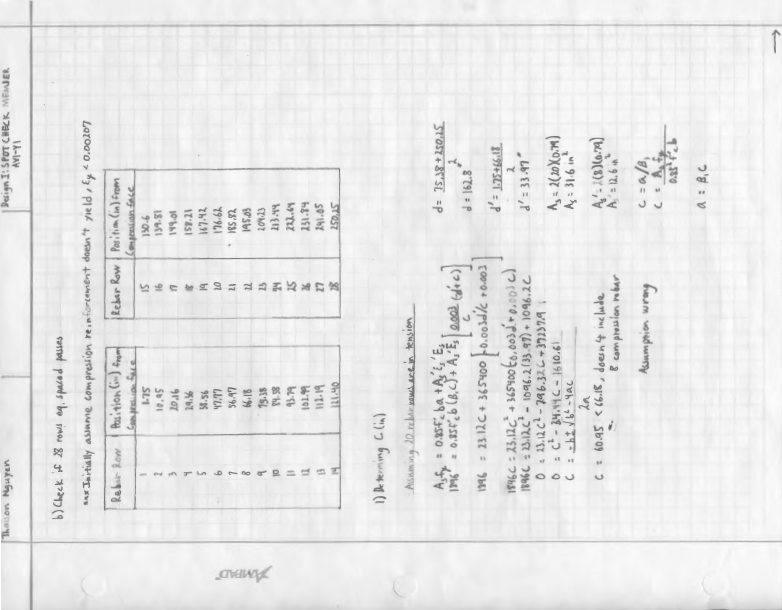 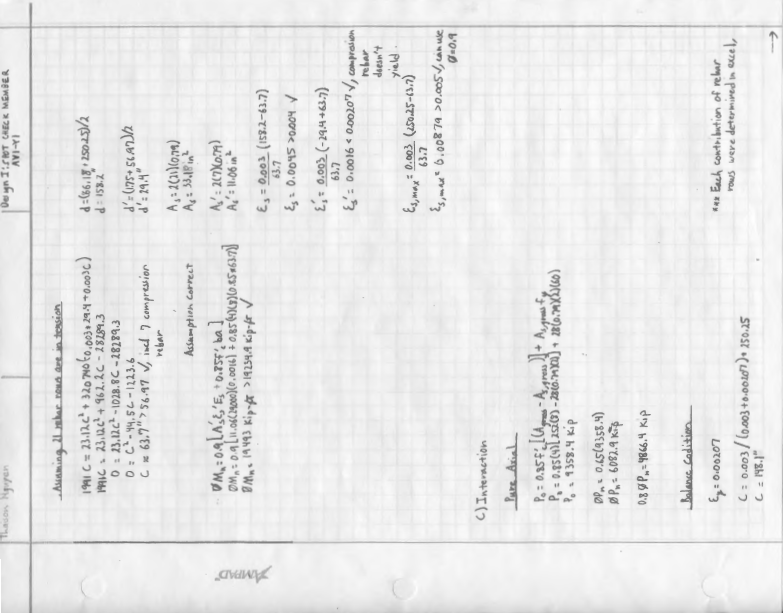 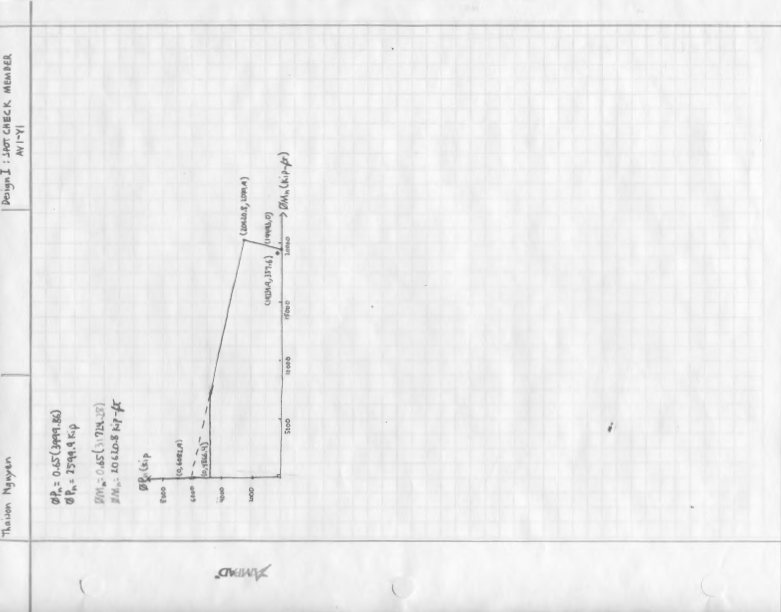 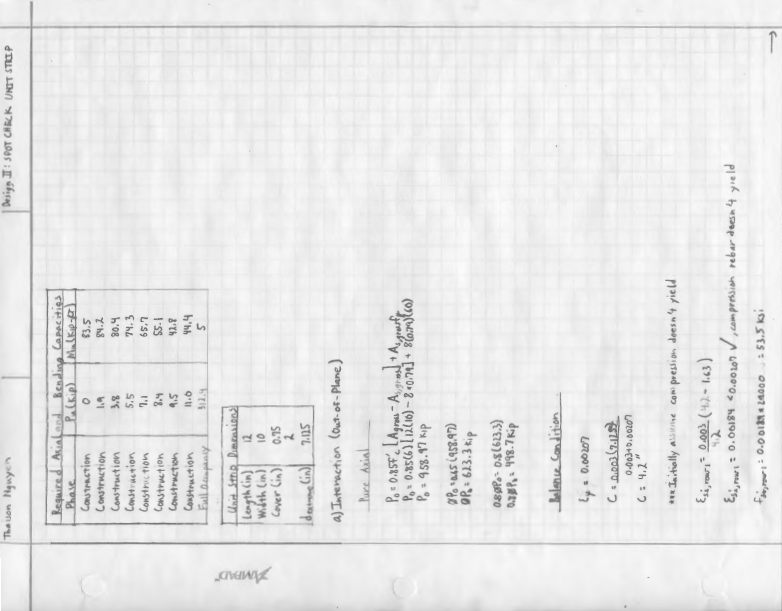 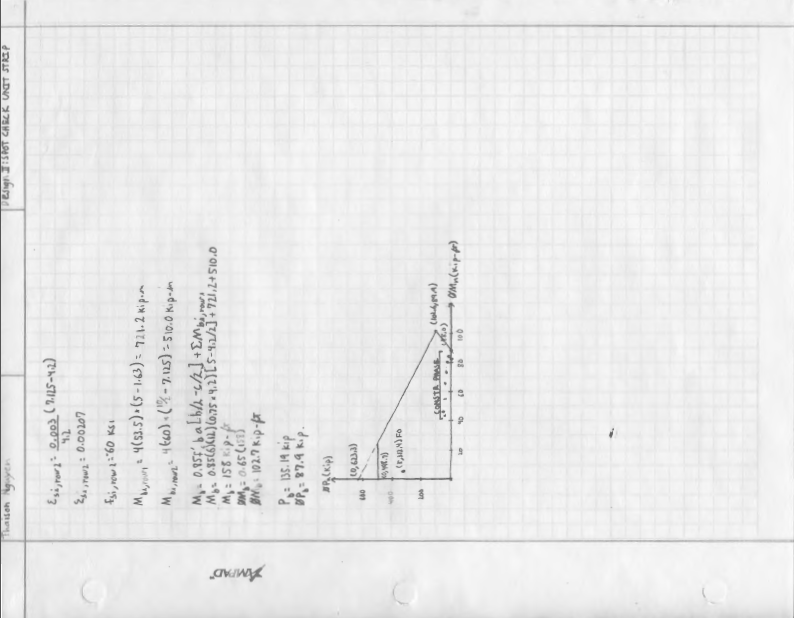 Building Overview			Scope and Intent		Solving Torsional Irregularity			Construction Management			Lessons Learned
[Speaker Notes: /*Interaction Capacity Check*/]
Gen. Modeling Assumptions

1. All concrete lateral force resisting elements act as if they’re are monolithically cast
2. Effective concrete cross-sections is 35% of gross cross-sectional area
3. Rigid panel zone factor 1.0
4. Considered P-Δ effects for drift analysis
5. Seismic importance factor is 1.25
6. All pin connections are perfectly frictionless
7. Non lateral force resisting elements carry no lateral load to the ground
8. Beam end offsets to the pier face
9. Floor diaphragms are considered rigid
10. MEP openings are ignored
11. All material weights are zero
12. Use ACI 318-08 and occasionally ACI 318-05 design criteria
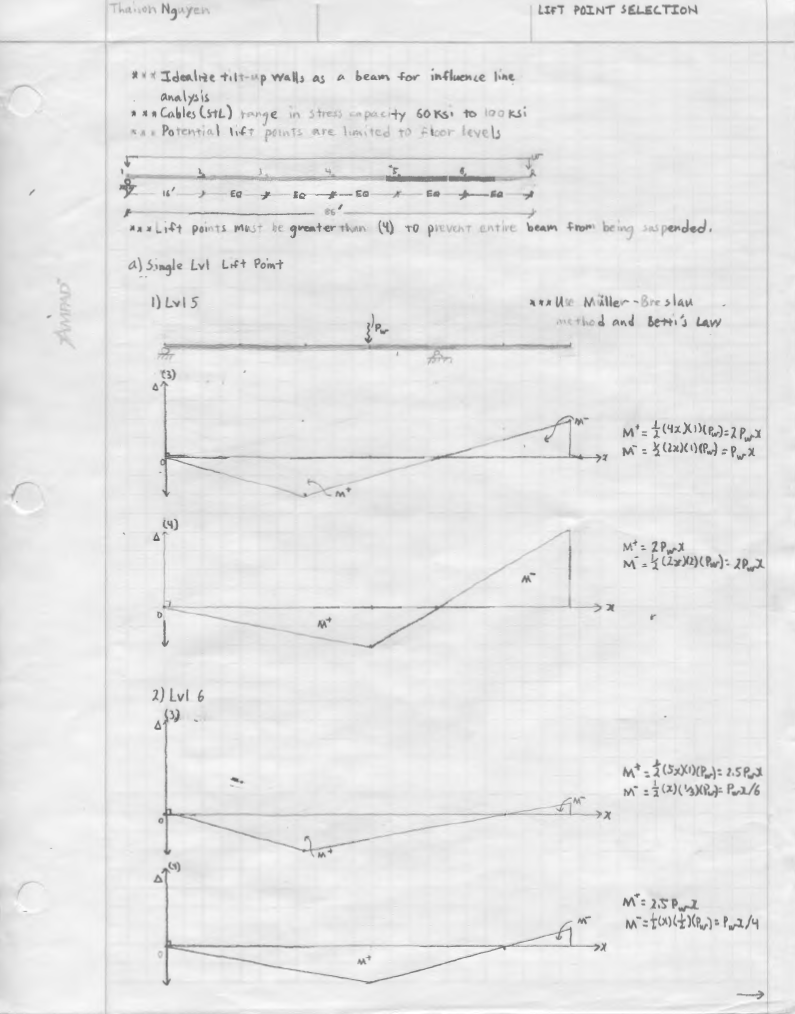 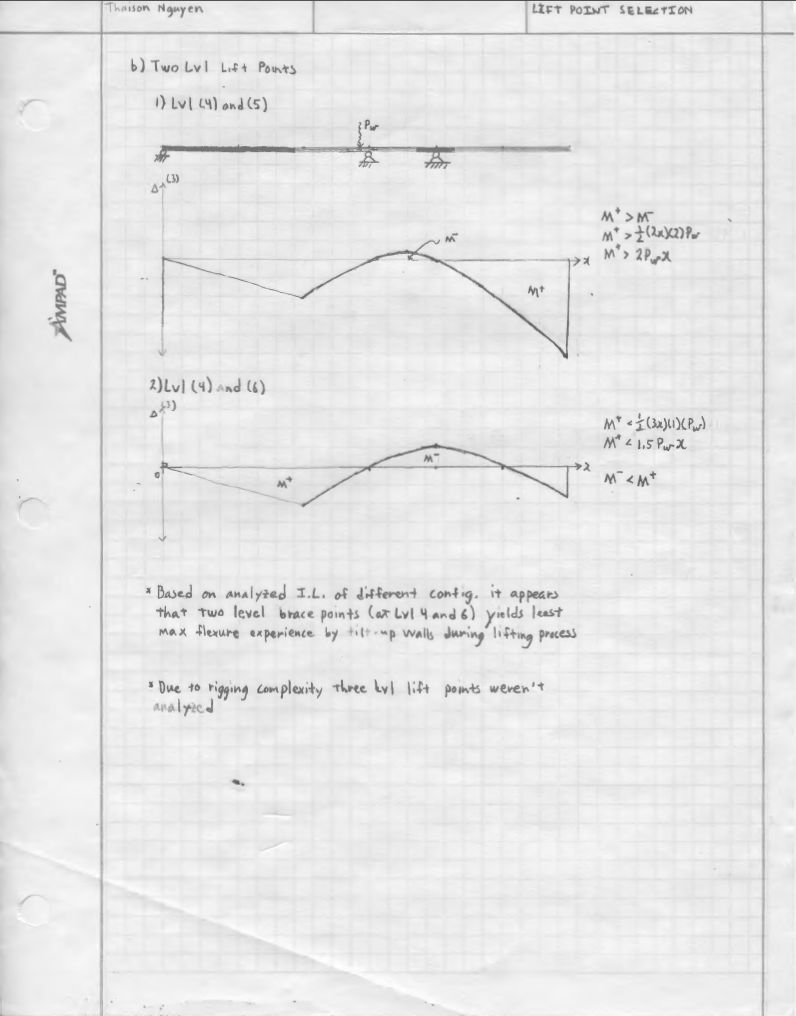 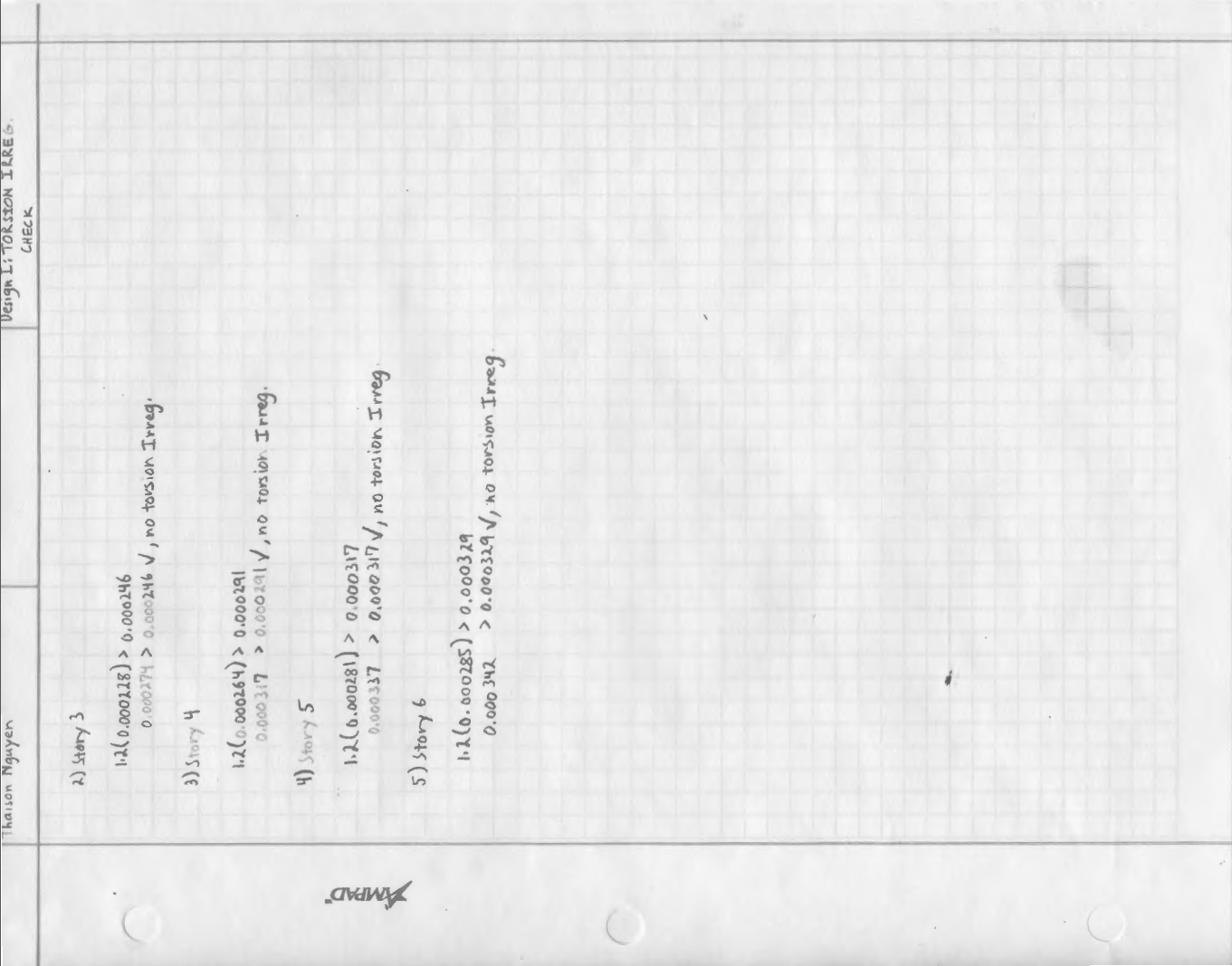 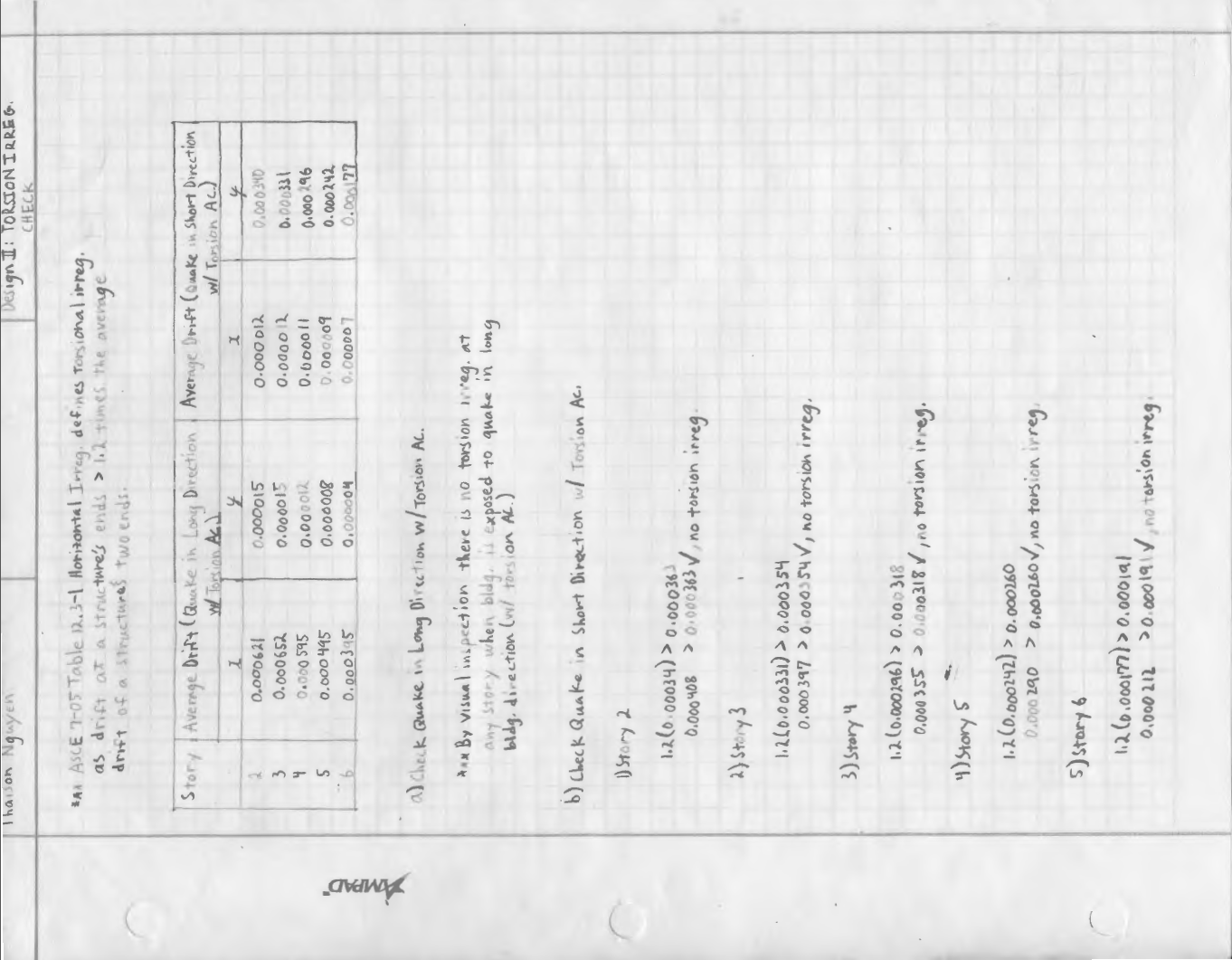 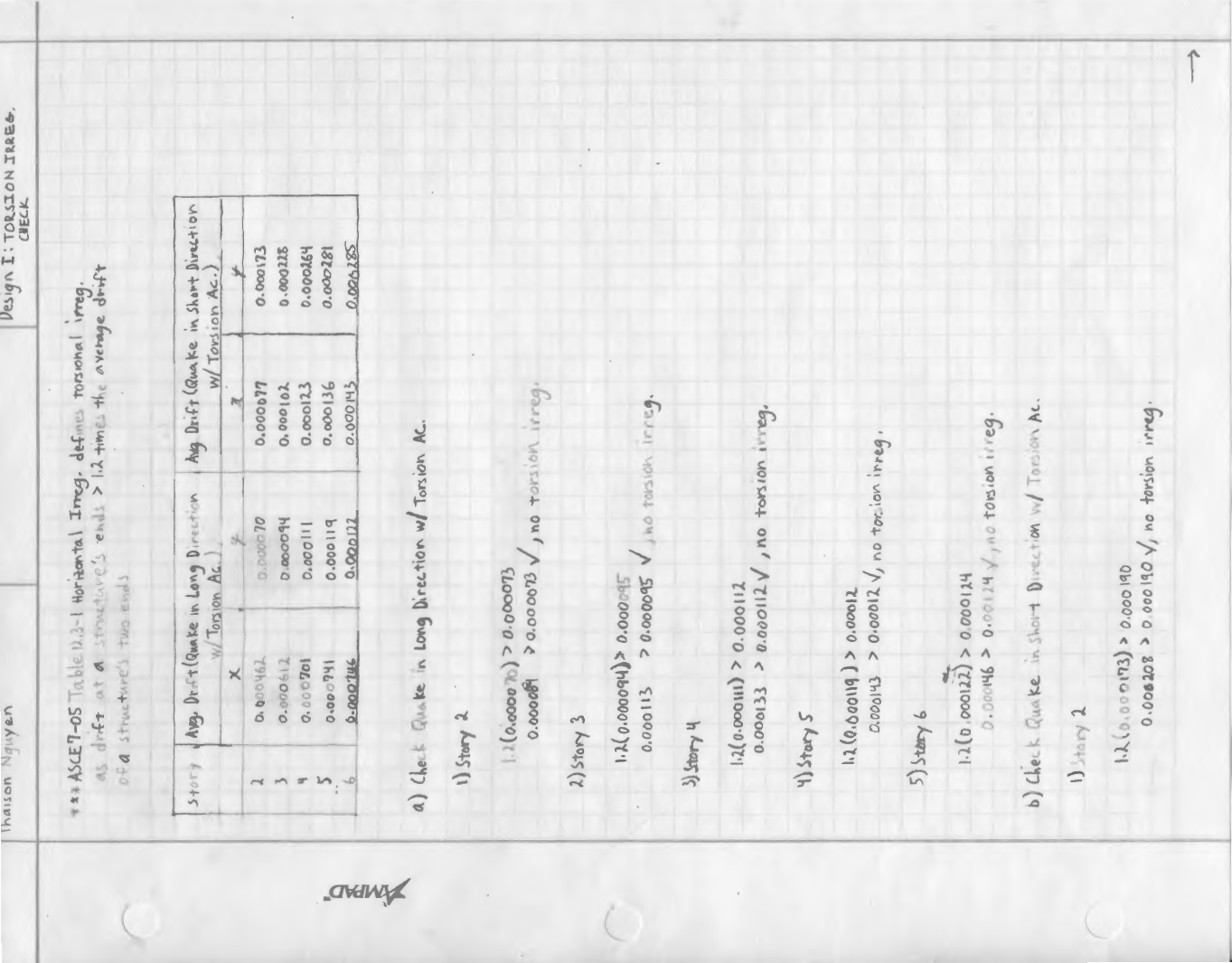 Building Overview			Scope and Intent		Solving Torsional Irregularity			Construction Management			Lessons Learned
[Speaker Notes: /*Influence lines – Hand*/]
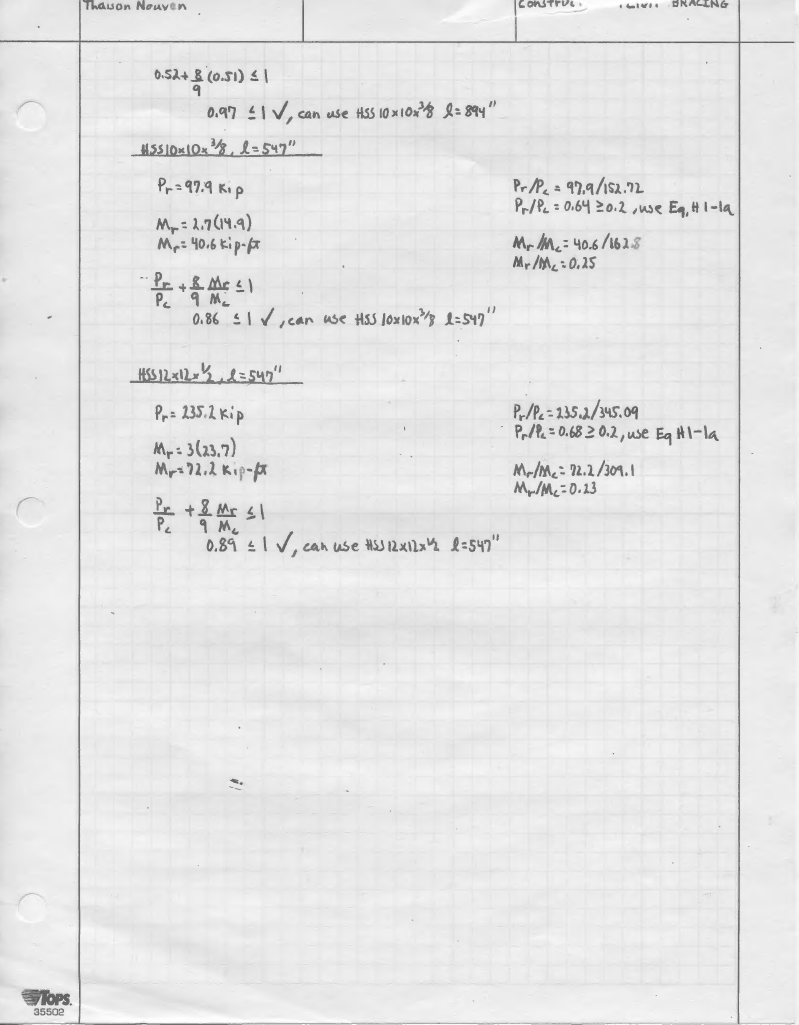 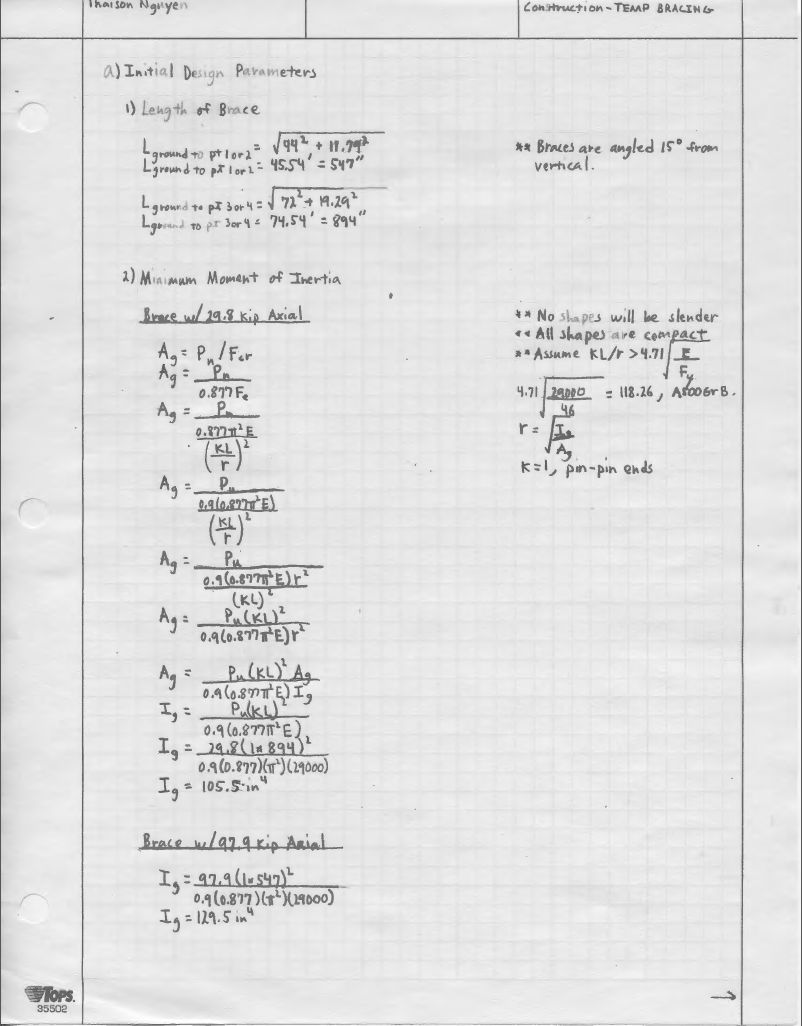 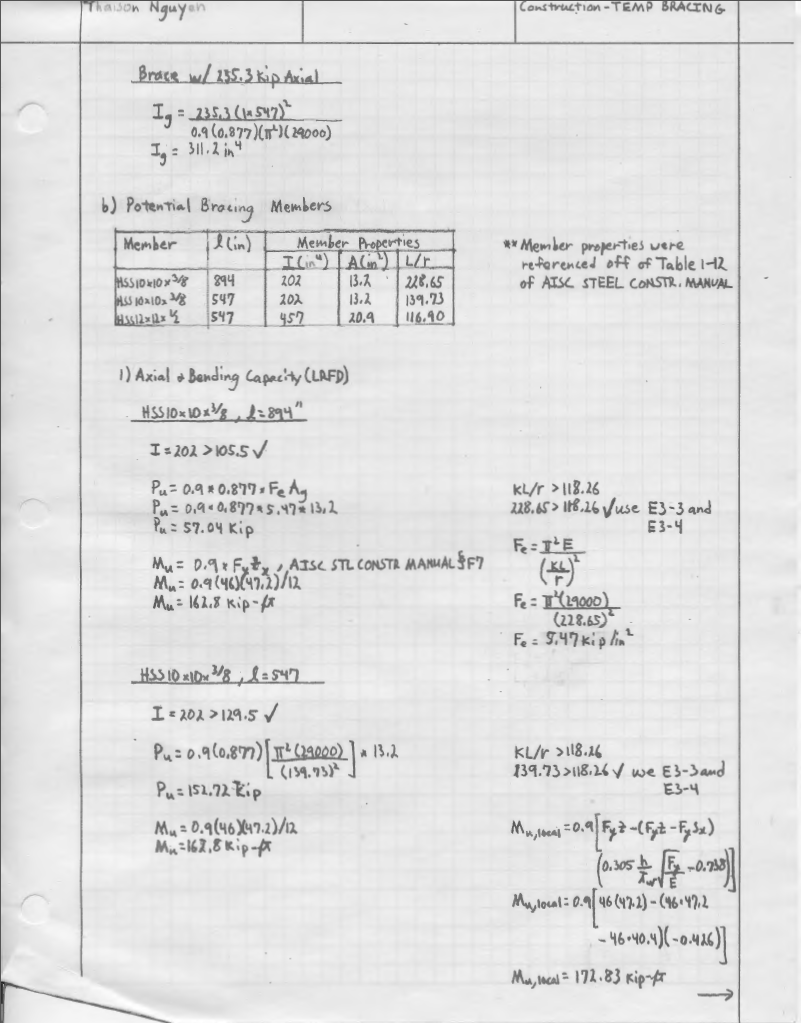 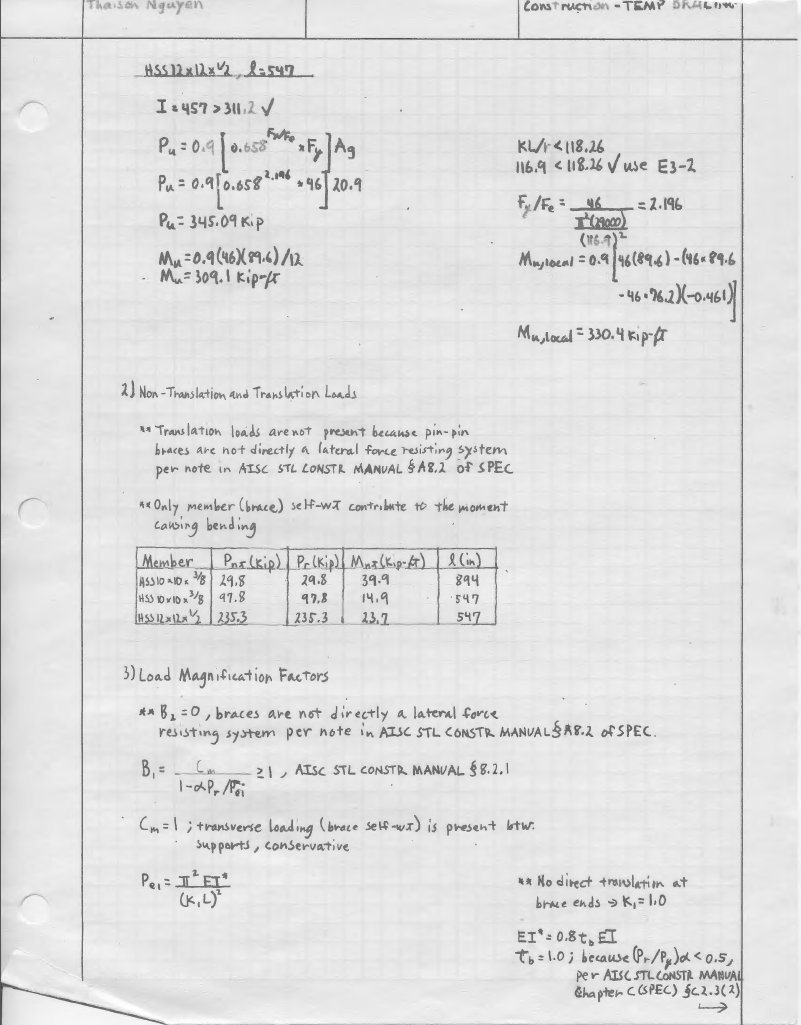 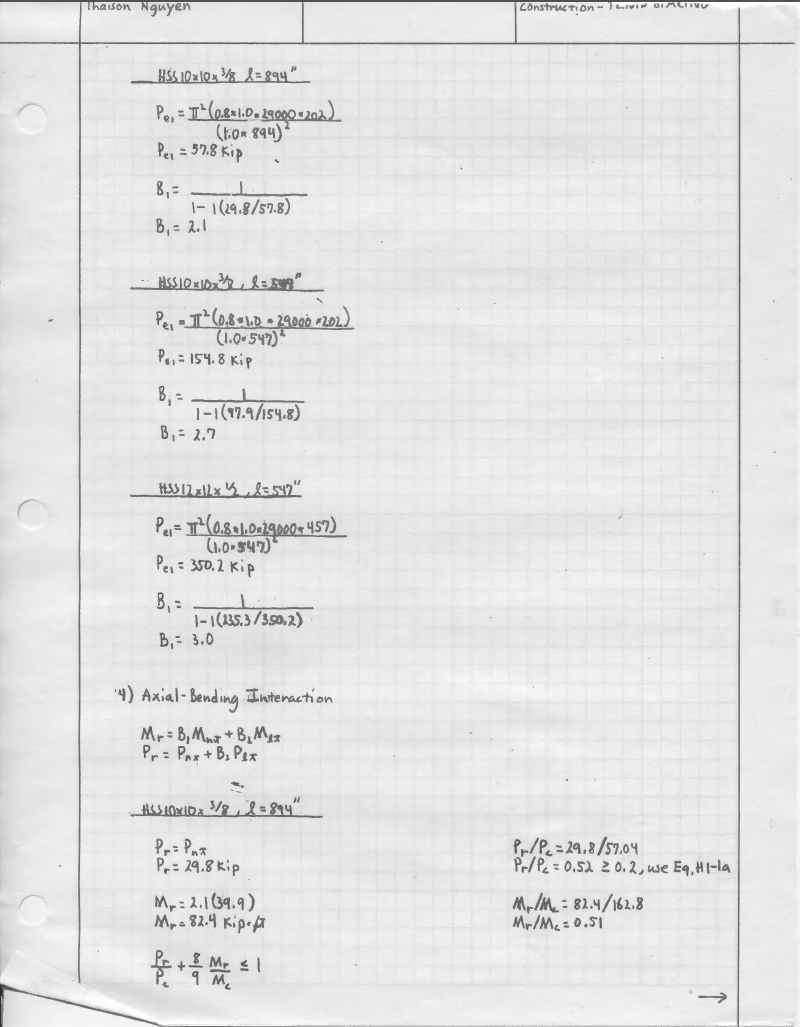 Building Overview			Scope and Intent		Solving Torsional Irregularity			Construction Management			Lessons Learned
[Speaker Notes: /*Temp Bracing*/]
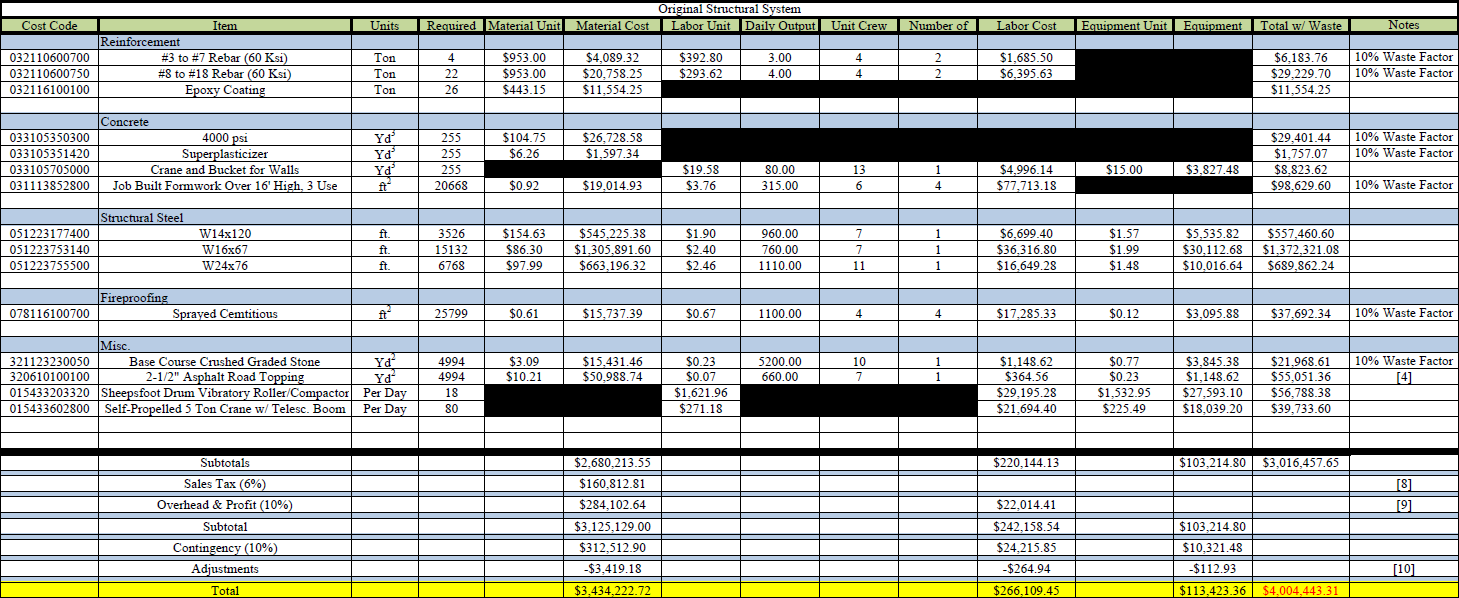 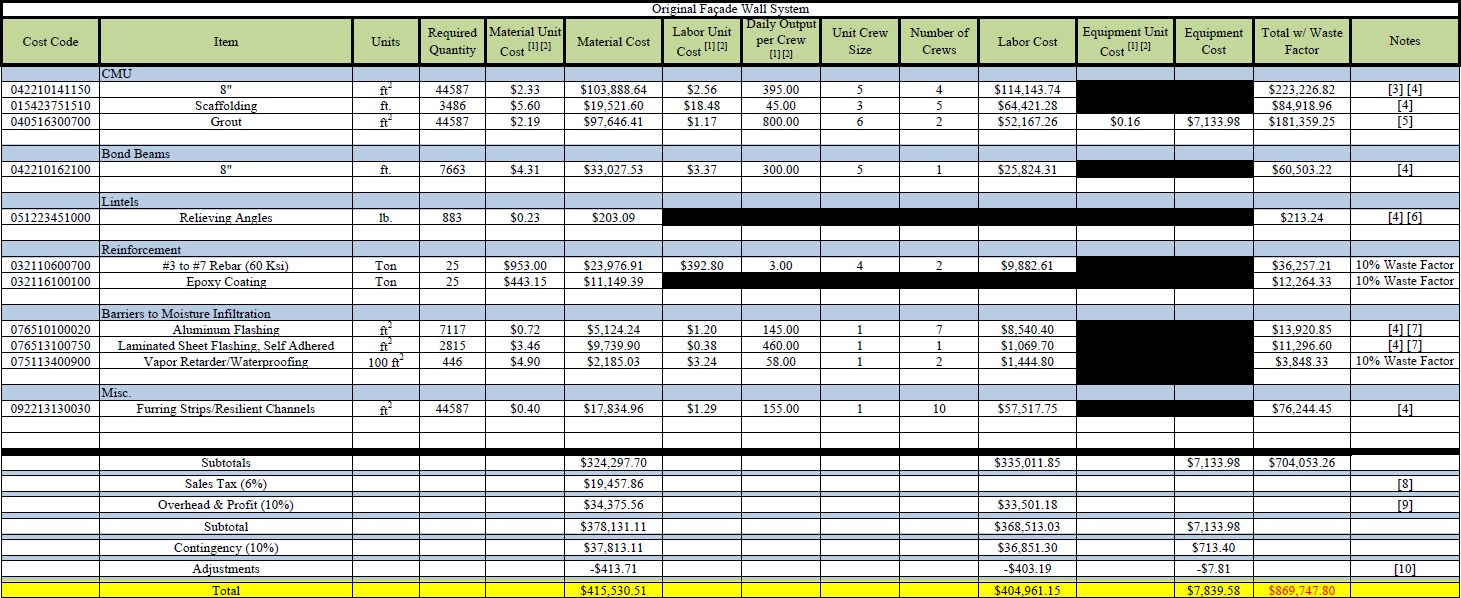 Building Overview			Scope and Intent		Solving Torsional Irregularity			Construction Management			Lessons Learned
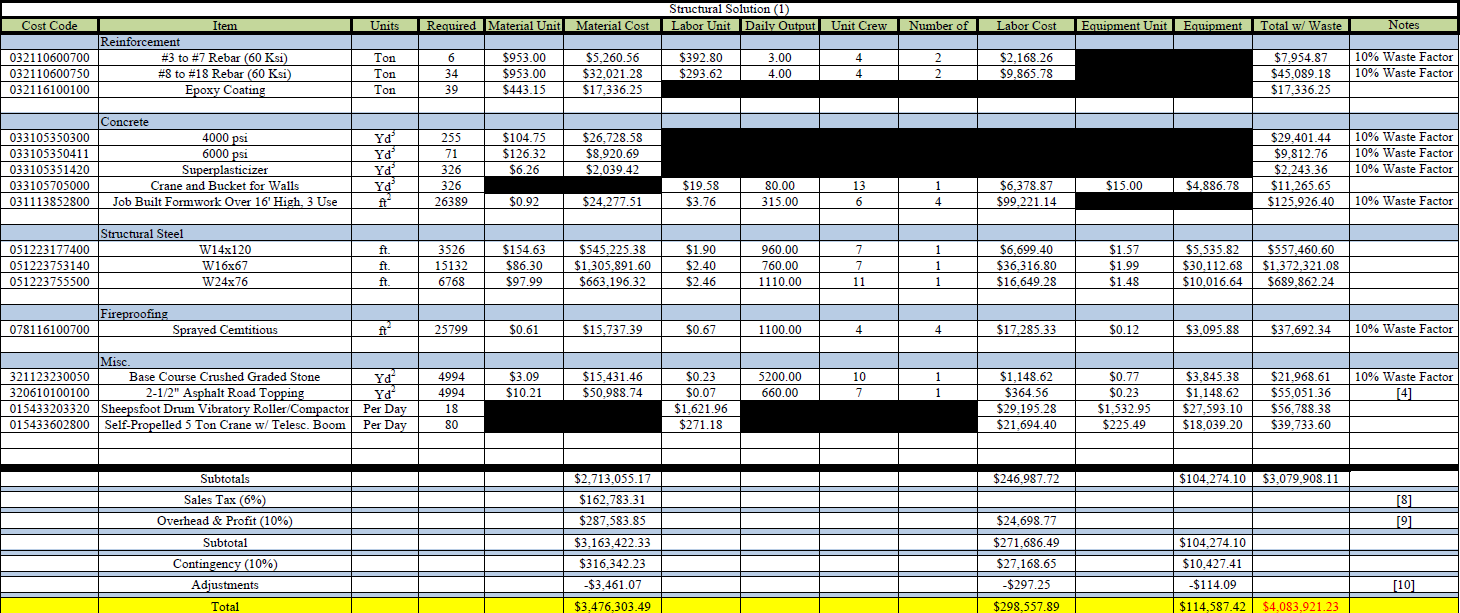 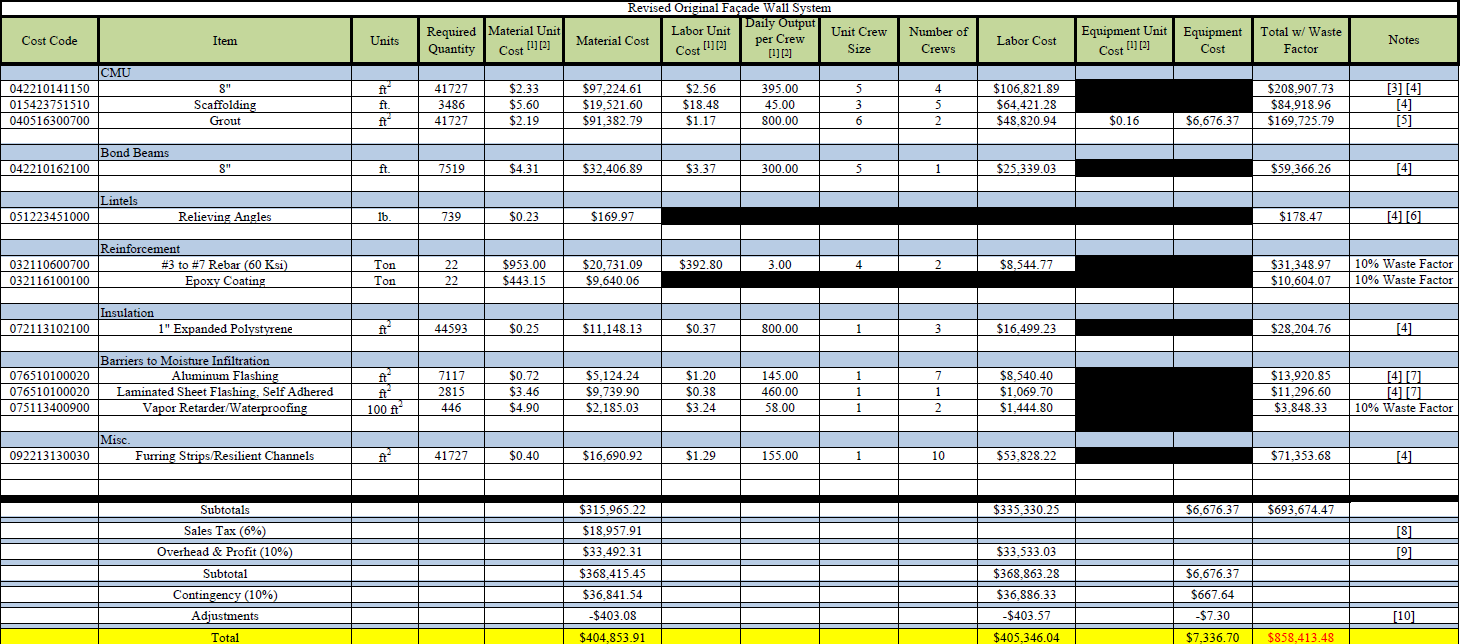 Building Overview			Scope and Intent		Solving Torsional Irregularity			Construction Management			Lessons Learned
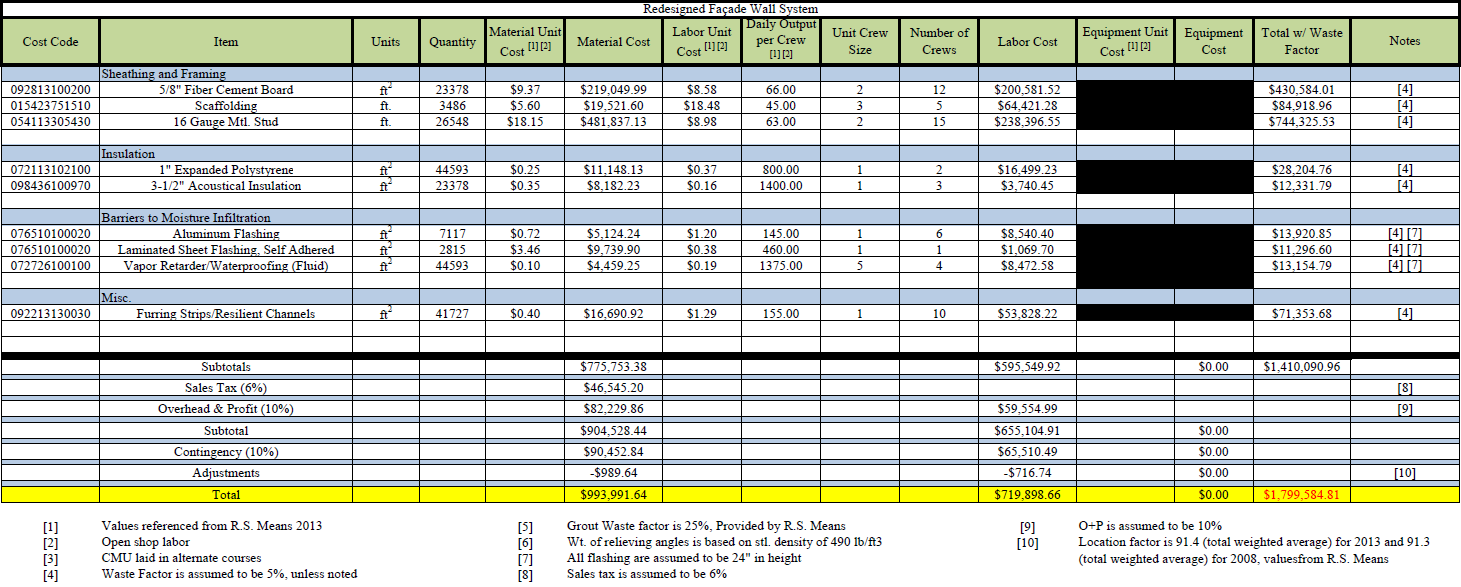 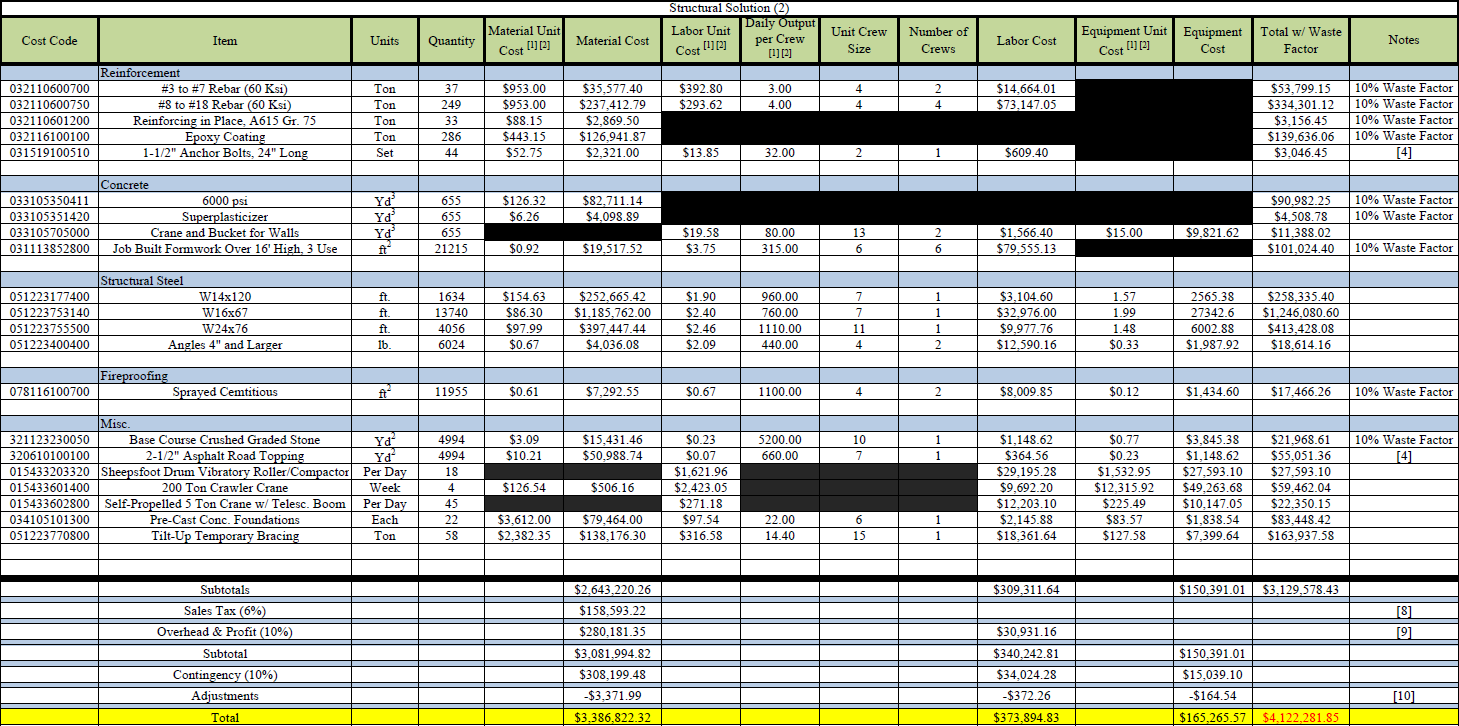 Building Overview			Scope and Intent		Solving Torsional Irregularity			Construction Management			Lessons Learned
Building Overview			Scope and Intent		Solving Torsional Irregularity			Construction Management			Lessons Learned